Wave phase
phase
The phase of a wave refers to a position in its cycle, it indicates the wave's progress, Or a certain position in its cycle.

It indicates specific point in its cycle and how far it has progressed through a complete oscillation
It is measured in degrees or radians
[Speaker Notes: Book, page 101.

We can use degrees or radians, from a circle to define any point on a graph. A full circle = 360Θ = 2pi]
Wave phase
phase
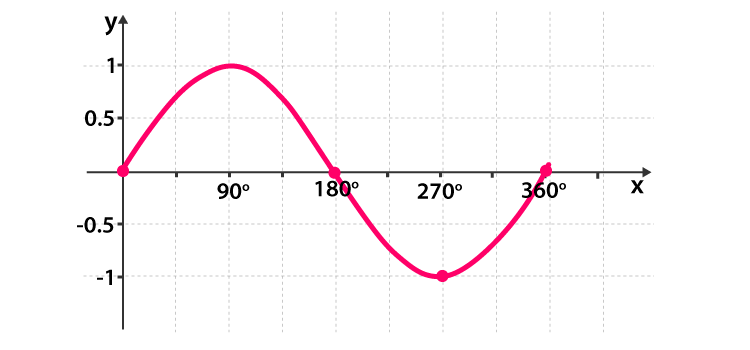 Representing phase of a wave usingradians:
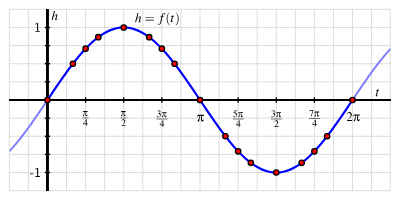 [Speaker Notes: A sin wave can be used to represent 
https://www.mathsisfun.com/algebra/trig-sin-cos-tan-graphs.html

We can use degrees or radians, from a circle to define any point on a graph. A full circle = 360Θ = 2pi

Lets continue till 450 degrees, 450 and 90 are in phase. Any 2 points together are known as in phase

To get a whole rotation, say.. Is it divisible by 360 ?  
Half rotation, is it divisible by 180 ?]
Wave phase
phase
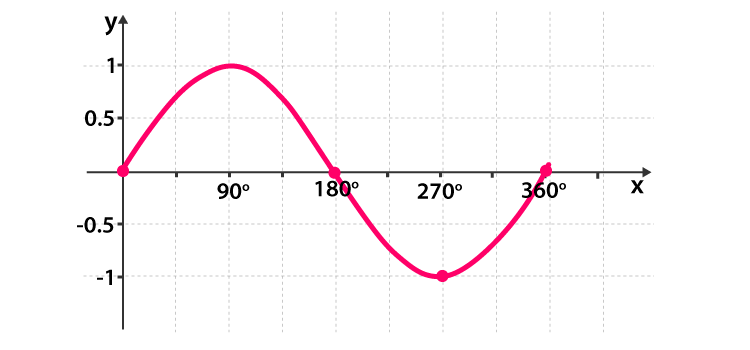 Representing phase of a wave usingradians:
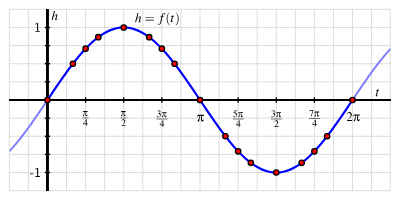 [Speaker Notes: A sin wave can be used to represent 
https://www.mathsisfun.com/algebra/trig-sin-cos-tan-graphs.html

We can use degrees or radians, from a circle to define any point on a graph. A full circle = 360Θ = 2pi


Lets continue till 450 degrees, 450 and 90 are in phase. Any 2 points together are known as in phase

To get a whole rotation, say.. Is it divisible by 360 ?  
Half rotation, is it divisible by 180 ?]
Wave phase
phase
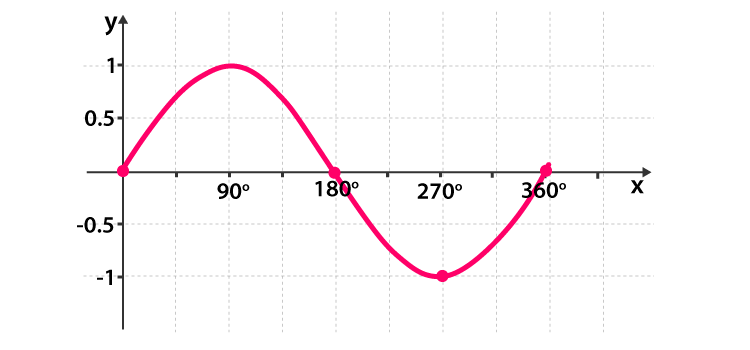 Representing phase of a wave usingradians:
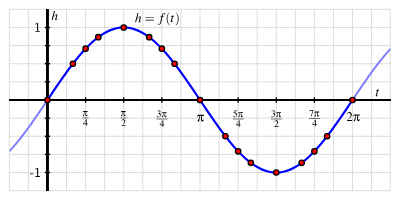 [Speaker Notes: A sin wave can be used to represent 
https://www.mathsisfun.com/algebra/trig-sin-cos-tan-graphs.html

We can use degrees or radians, from a circle to define any point on a graph. A full circle = 360Θ = 2pi


Lets continue till 450 degrees, 450 and 90 are in phase. Any 2 points together are known as in phase

To get a whole rotation, say.. Is it divisible by 360 ?  
Half rotation, is it divisible by 180 ?]
Wave phase
phase
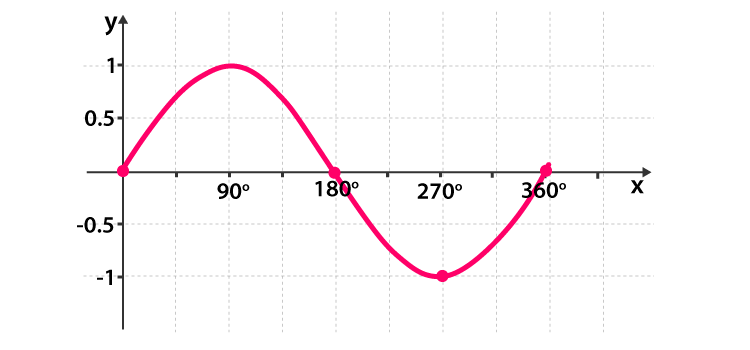 [Speaker Notes: 45 = pi/4
60 degrees = pi/3]
Wavefronts
Wavefronts
are described as lines that represent points in the same phase on a wave and are often used to illustrate how waves propagate through space
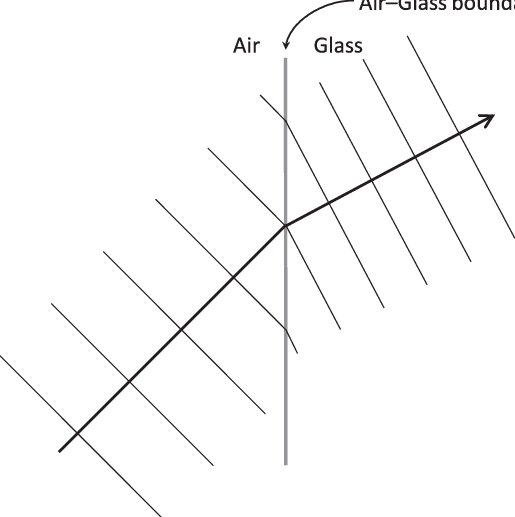 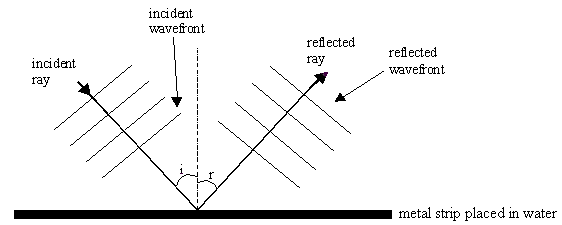 [Speaker Notes: Wavefront, parallel lines may represent crest.
Arrows represent the ray]
Wavefronts
Wave superposition
When two waves meet, their vectors are summed

Waves can interact constructively, with a larger sum wave
    The waves are said to be in-phase

 Waves can interact destructively, with a lower/cancelled sum wave
   The waves are said to be in anti-phase (180 degrees or π) apart
[Speaker Notes: If both waves are at a peak when they meet, they add to make an even higher peak; if one is at a peak and the other at a trough, they can cancel each other out. 

See figure D]